Анкета кандидата в дилеры
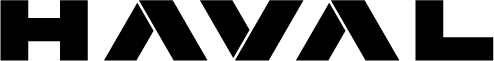 Company profile / Общая информация о компании
Shareholders information / Информация об учредителях
Organizational structure of Holding / Структура холдинга
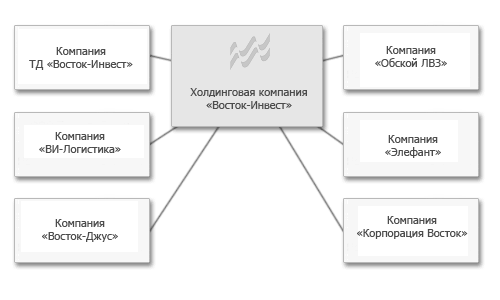 Пример
Бизнес план
Бизнес план / Business Plan
* - Retail price / указываются цены реализации конечным клиентам
Бизнес план / Business Plan
7
Application details / Информация о предложении
Uzbekistan Map / Карта Узбекистана
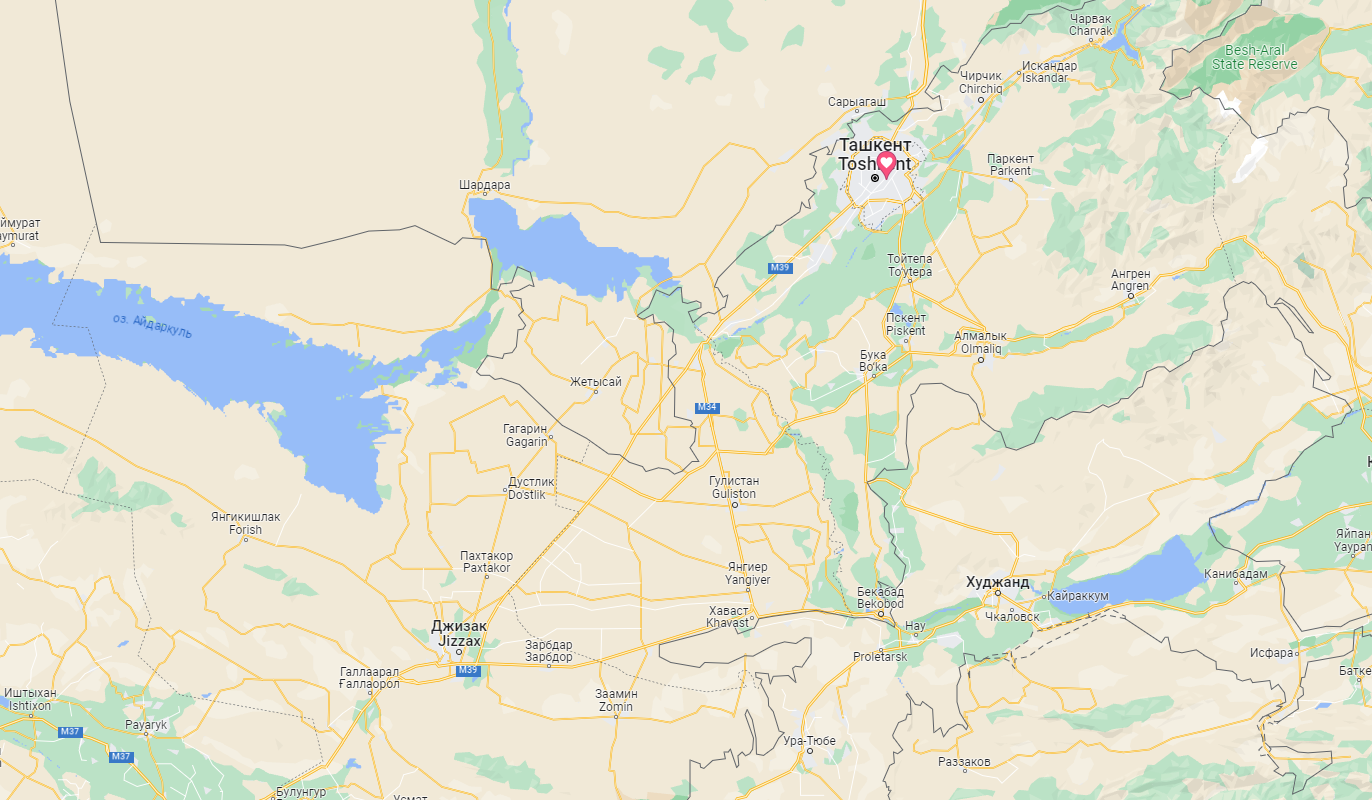 Пример
Tashkent
Moscow
200 km
100 km
ПРЕДЛОЖЕНИЕ
Необходимо указать расстояния до ближайших городов
Samarqand
City Map/Карта города (также нанесите расположение других брендов)
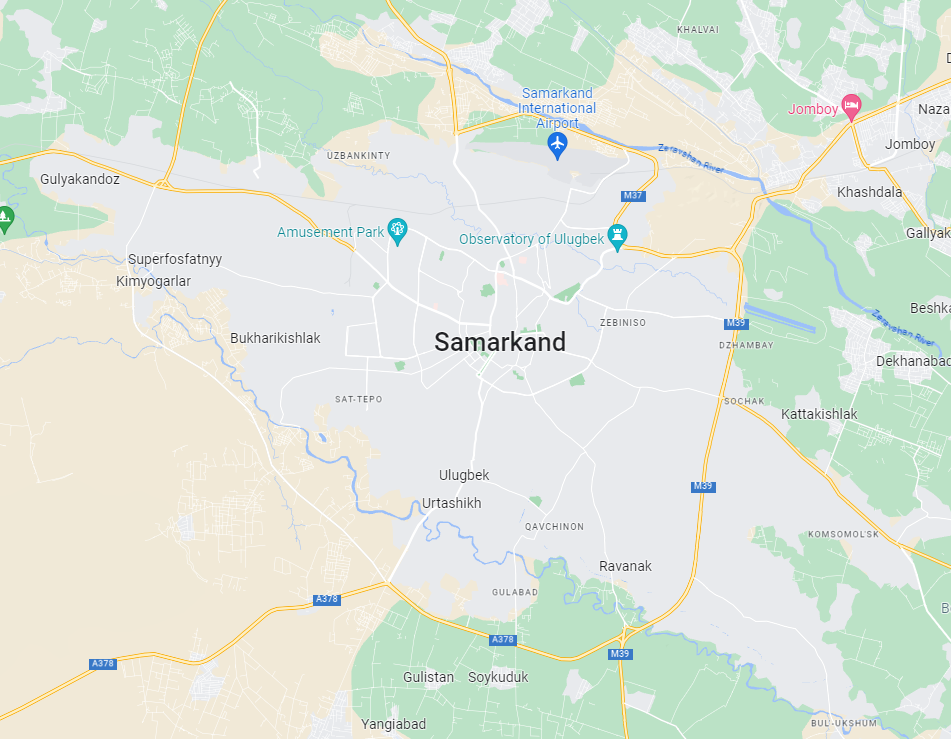 Указать расстояния от места нахождения здания по заявке до ближайших существующих дилерских центров (например, Chery и GM)
Пример
GM
Chery
3км
8км
Предложение
District Map / Карта района
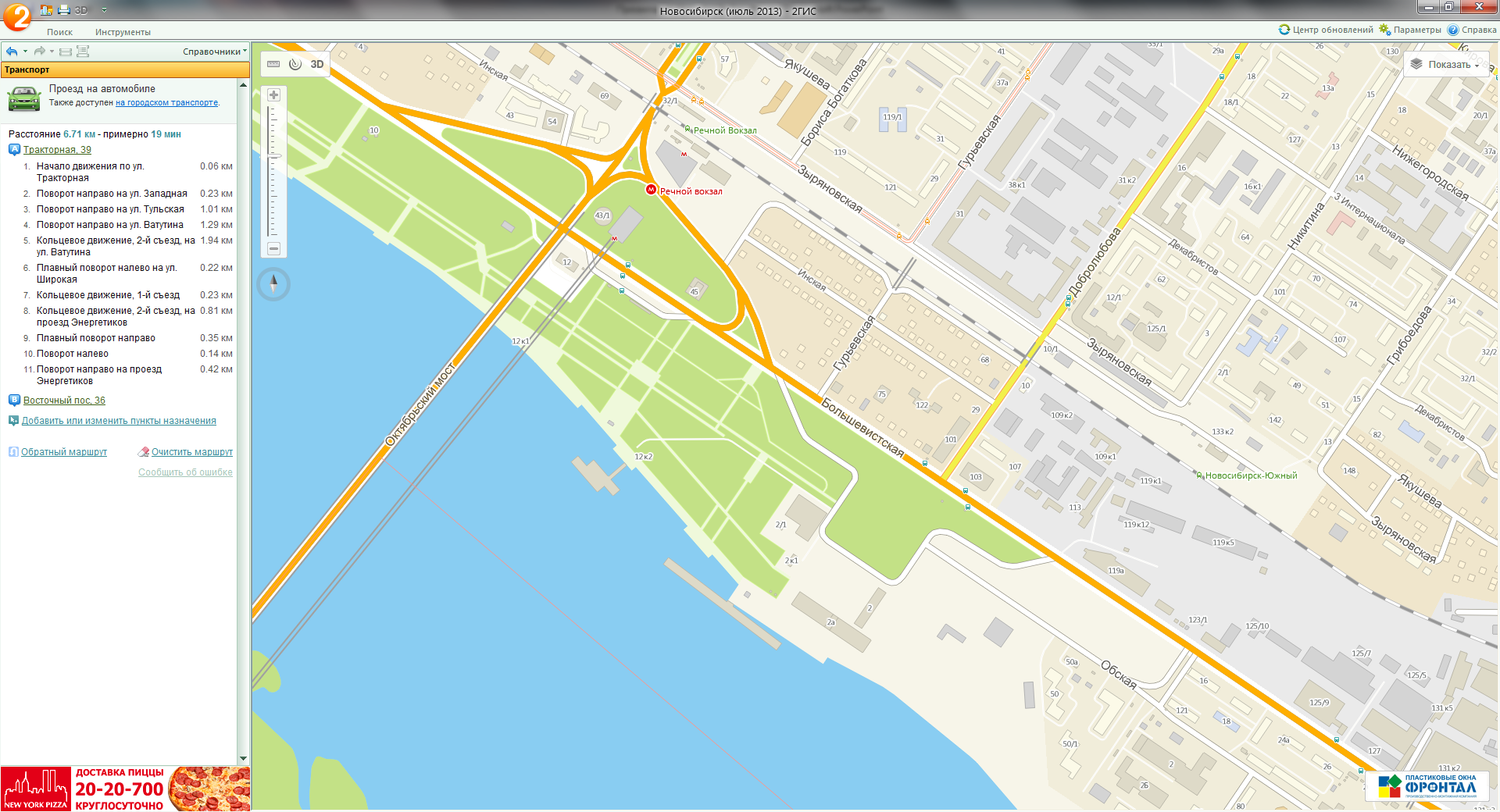 Указать важные на Ваш взгляд объекты: направление основного трафика, ближайшие автомобильные ДЦ, Крупные торговые центры и т.д. и т.п.
Центр (  ̴3 км)
Жилые кварталы
Пример
Парк
Завод
Левый берег (  ̴3 км)
Бердск, Искитим, Барнаул
Предложение
Layout / Планировка
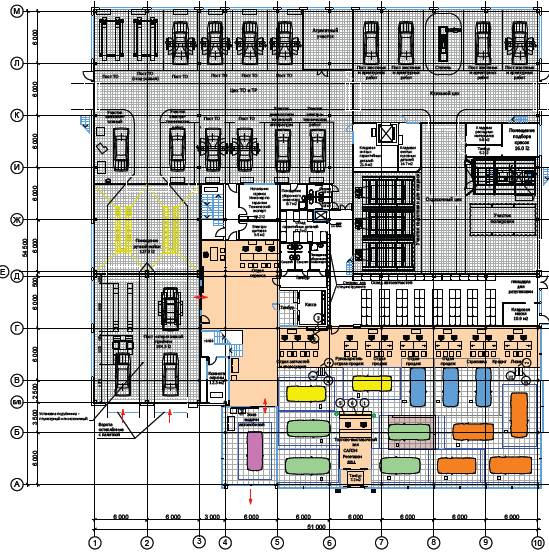 Пример
Current view (photo) / Существующий вид (фото)
Фото участка по фасаду слева
Фото участка по фасаду справа
Дополнительное фото
Дополнительное фото
Current view (photo) / Существующий вид (фото)
Дополнительное фото
Дополнительное фото
Дополнительное фото
Дополнительное фото
Current view (video) / Существующий вид (видео)
Необходимо сделать достаточное количество фотографий и видеозаписей предлагаемого участка/здания и выложите их на облачный сервис хранения данных (например Яндекс Диск). 

Приложить ссылку на данные материалы.
Timeline / Сроки ввода объекта в эксплуатацию
Back up
31.08.2023
Business profile / Данные по существующему бизнесу